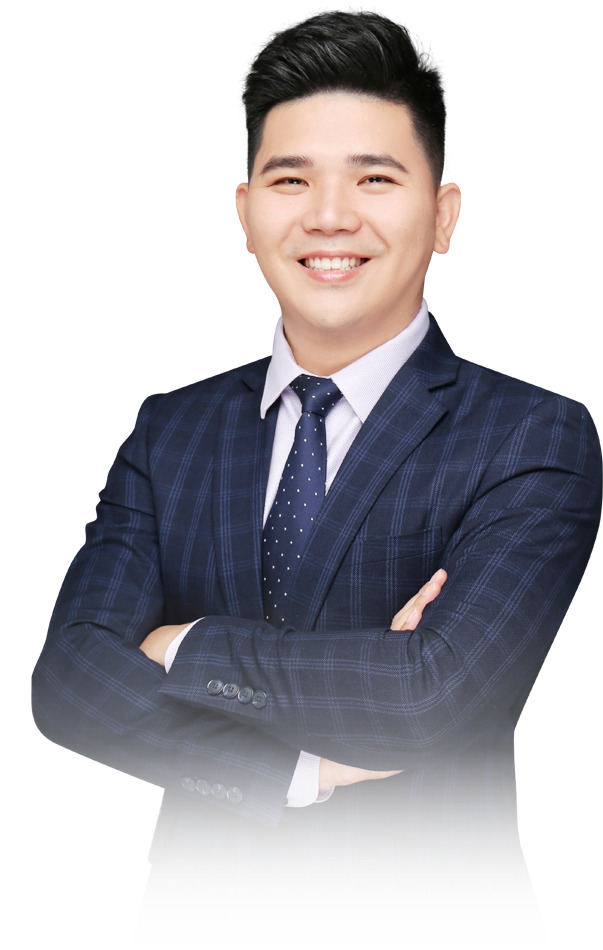 站在未来看现在
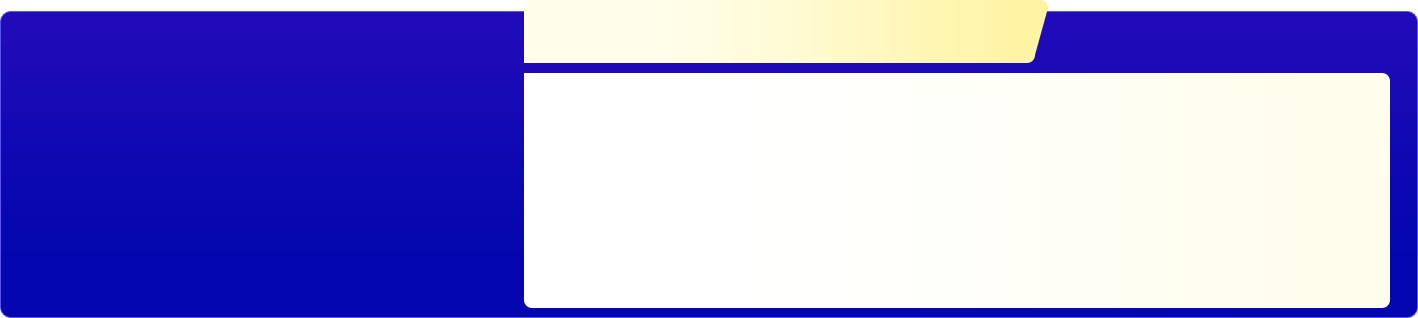 方建伟 | 执业编号:A1120613090012
·
经传多赢资深投顾，经传十大金牌讲师，注册理财规划师
·
从事证券行业10余年，自创一套“股海钓鱼操作系统”，真正教中小投资者能够理解市场，更好的适应市场，在市场当中稳定的获利。
[Speaker Notes: 自我介绍，自己由2010年的技术到现在的价值思路，价投在中国有用吗？茅台？这两年的白马。国情不同，我们需要有一个中国式特色的价投，国家之一就是我们的退市，美国每年的退市比IPO还要多。]
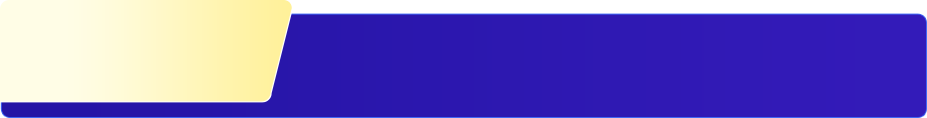 第一章
风浪越大，鱼越贵
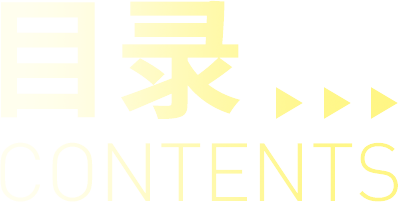 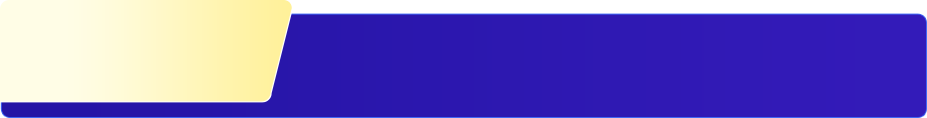 第二章
价值选股，趋势做
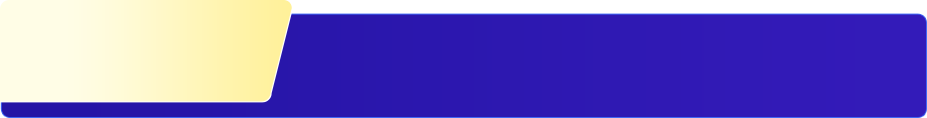 第三章
知行合一，致良知
PART 01
风浪越大，鱼越贵
13年了还在这里
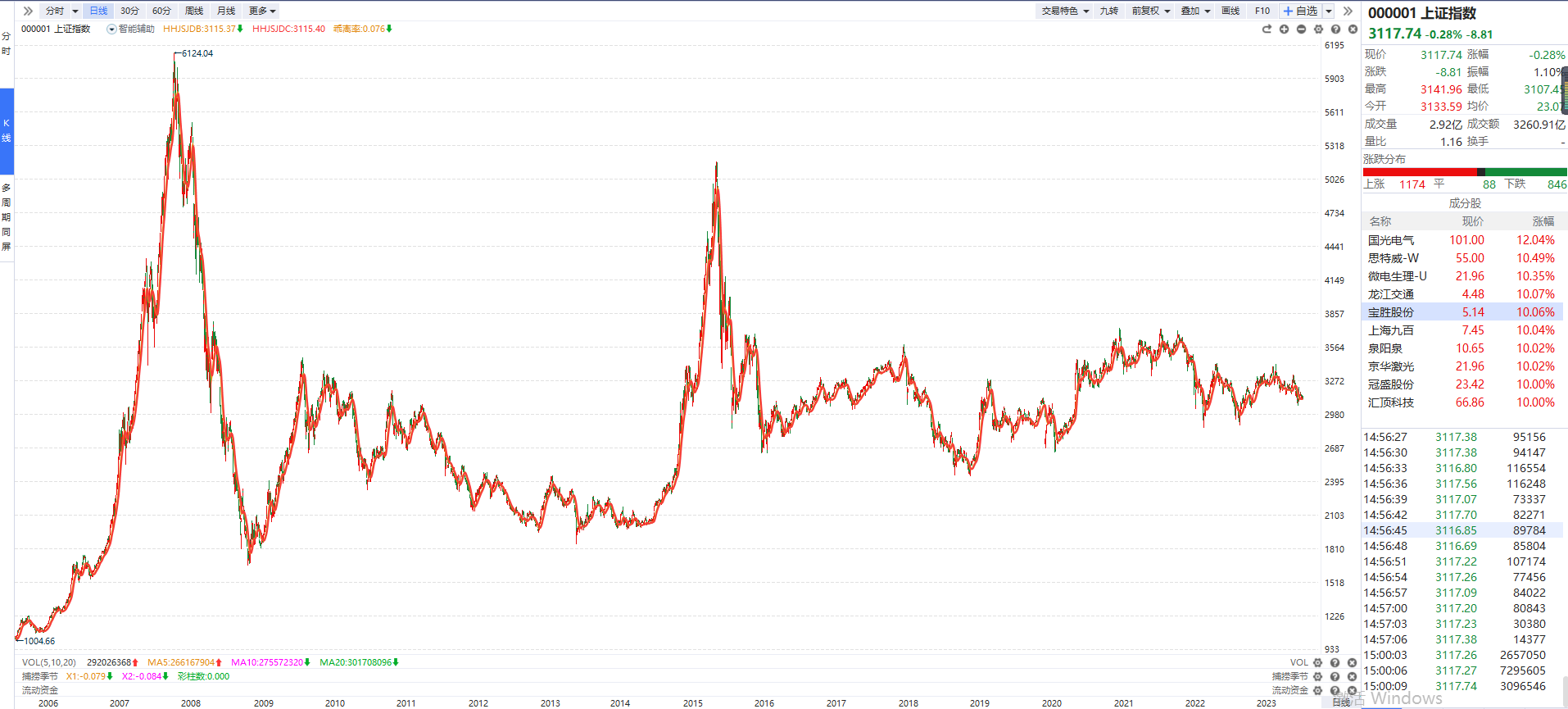 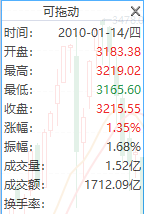 北向资金与上证指数
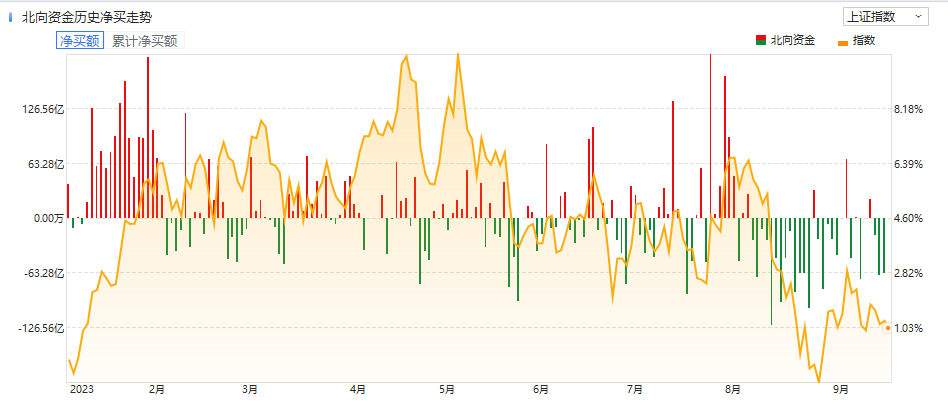 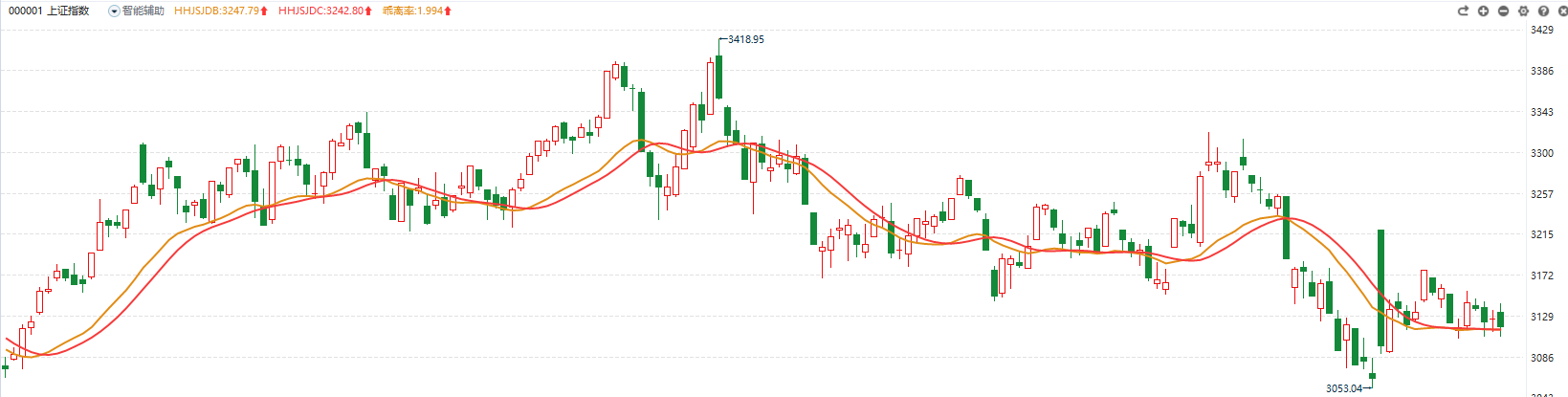 人民币汇率
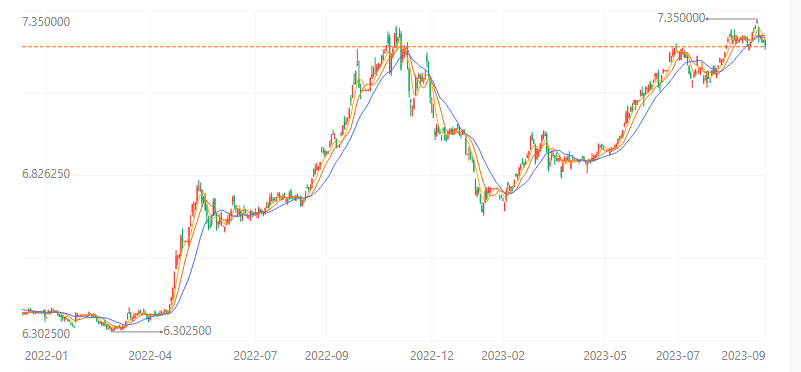 一是美国经济仍有较强的韧性，GDP、零售、就业处于相对高位，而中国经济则是冲高回落，再度磨底；

二是中美货币周期错位，利差延续高位运行，美国由于通胀粘性，加息预期犹存，反观国内加大稳增长力度，降息节奏加快。
组合拳频出手
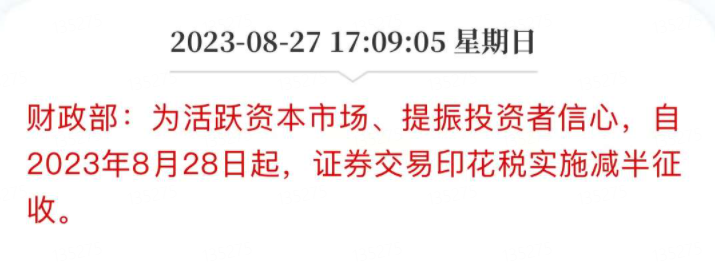 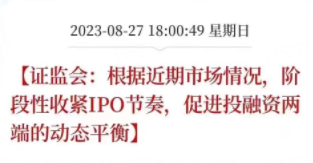 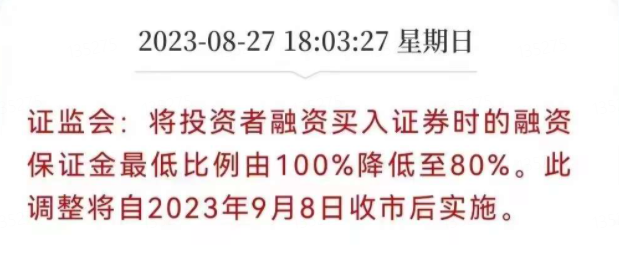 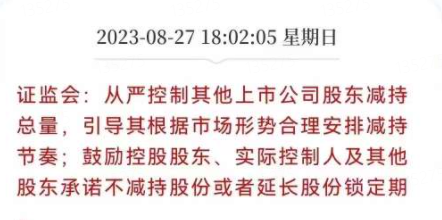 [Speaker Notes: 如果重要的政策已经出来了，那么离市场的真正底也就不远了。]
利好总是滞后表现
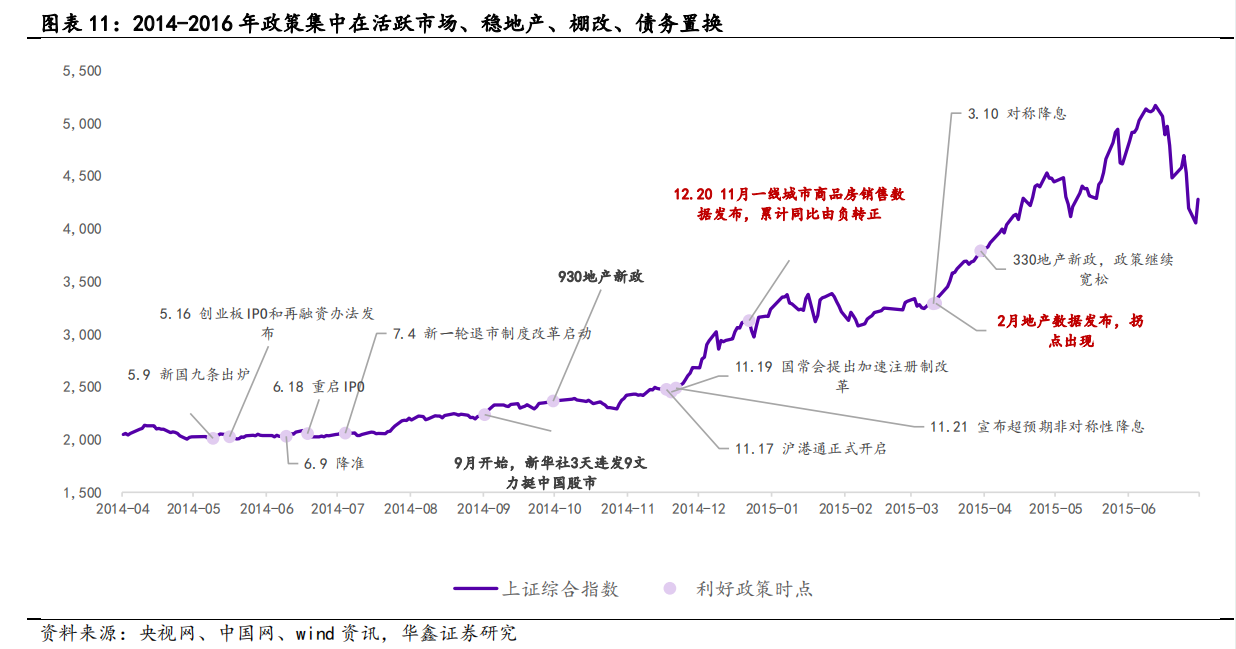 大盘分析
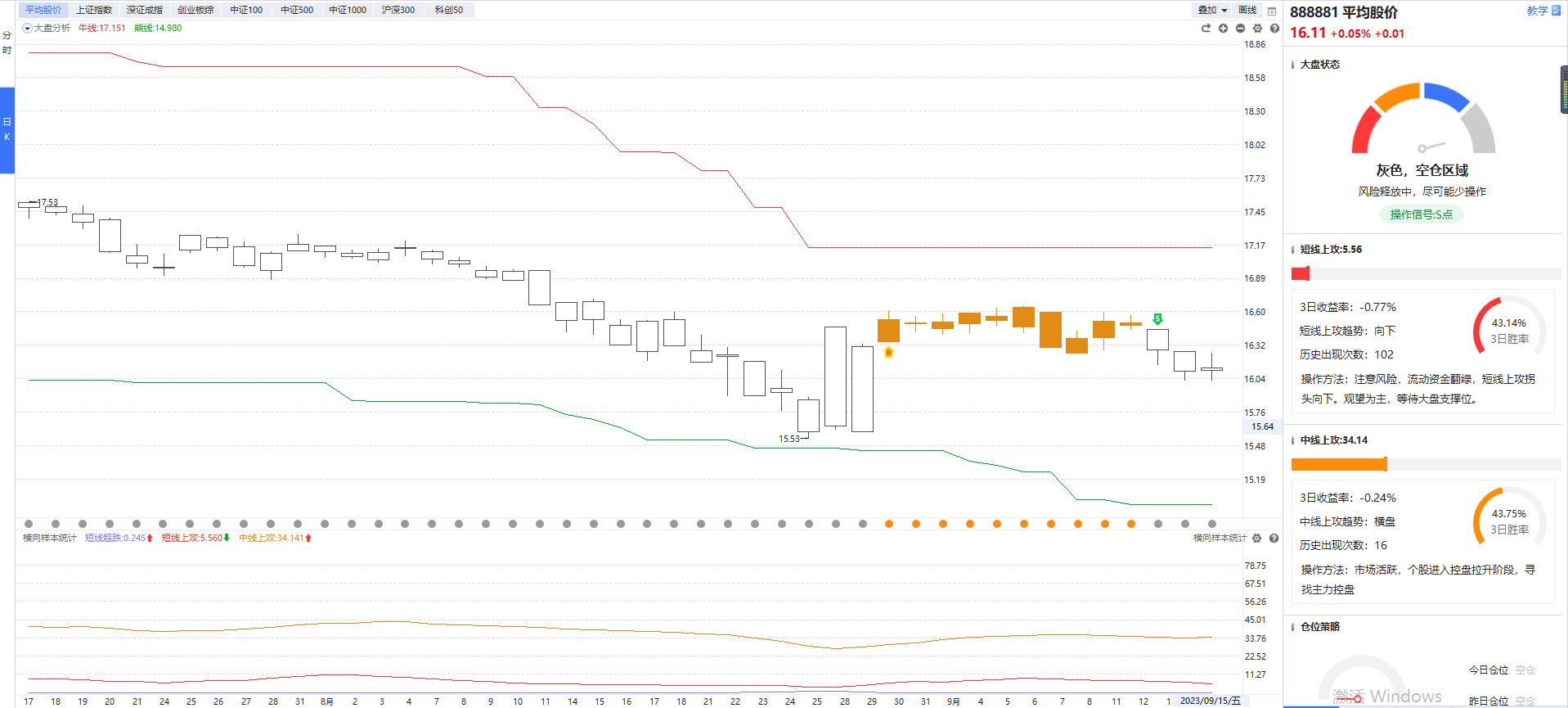 横盘统计红色数值
进入到5.56，5以内
就是短期的低点值
收敛三角形
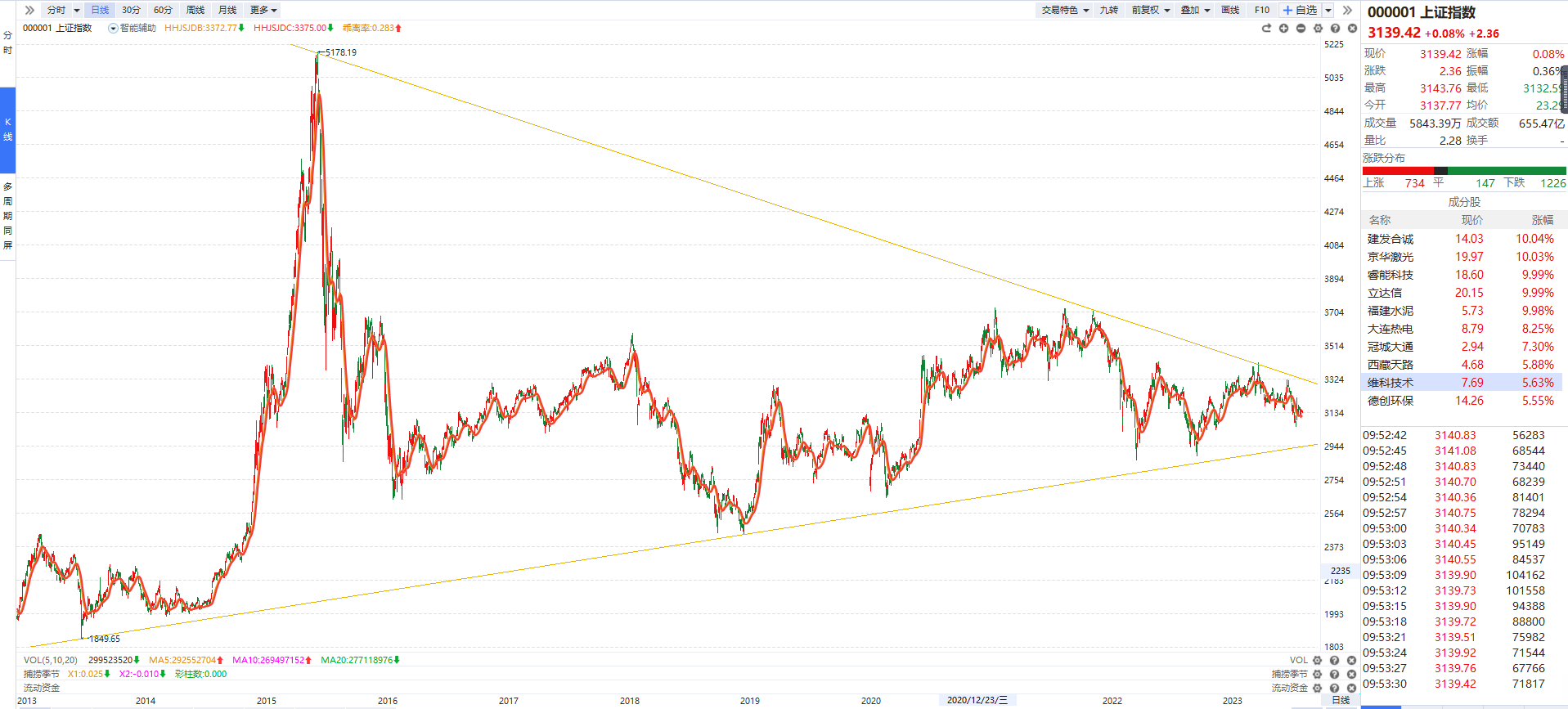 指数区间逐步收缩
震荡在前，突破在后
周期才是永恒的
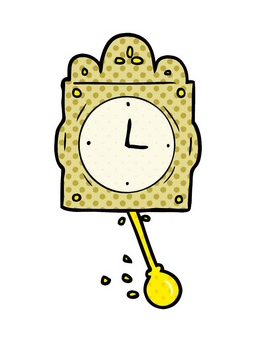 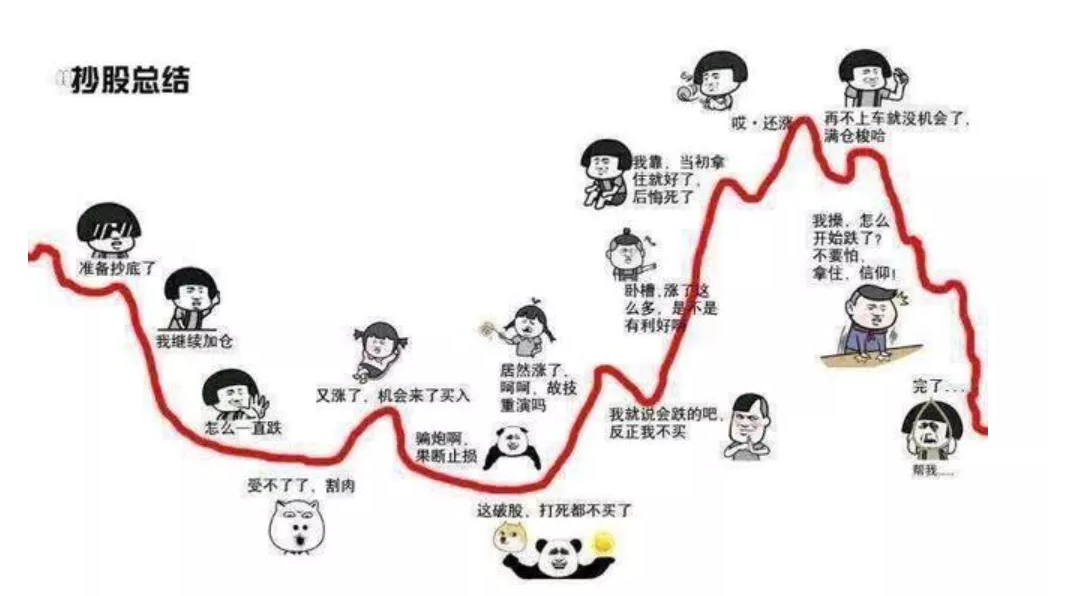 图片来源于网络
图片来源于网络
市场综合看法
1、8月底的持续利好政策，表明政策底已经出现

2、市场底仍然需要磨合，汇率底决定市场底的进度

3、大周期处于收敛三角形中，9月更多是脱底走势

4、在存量资金有限的情况下，专注于市场局部的机会

5、机会是跌出来的，越是低迷的时候，越要去关注
PART 02
价值选股，趋势做
[Speaker Notes: 中国特色价投]
跌出来的5倍-五粮液
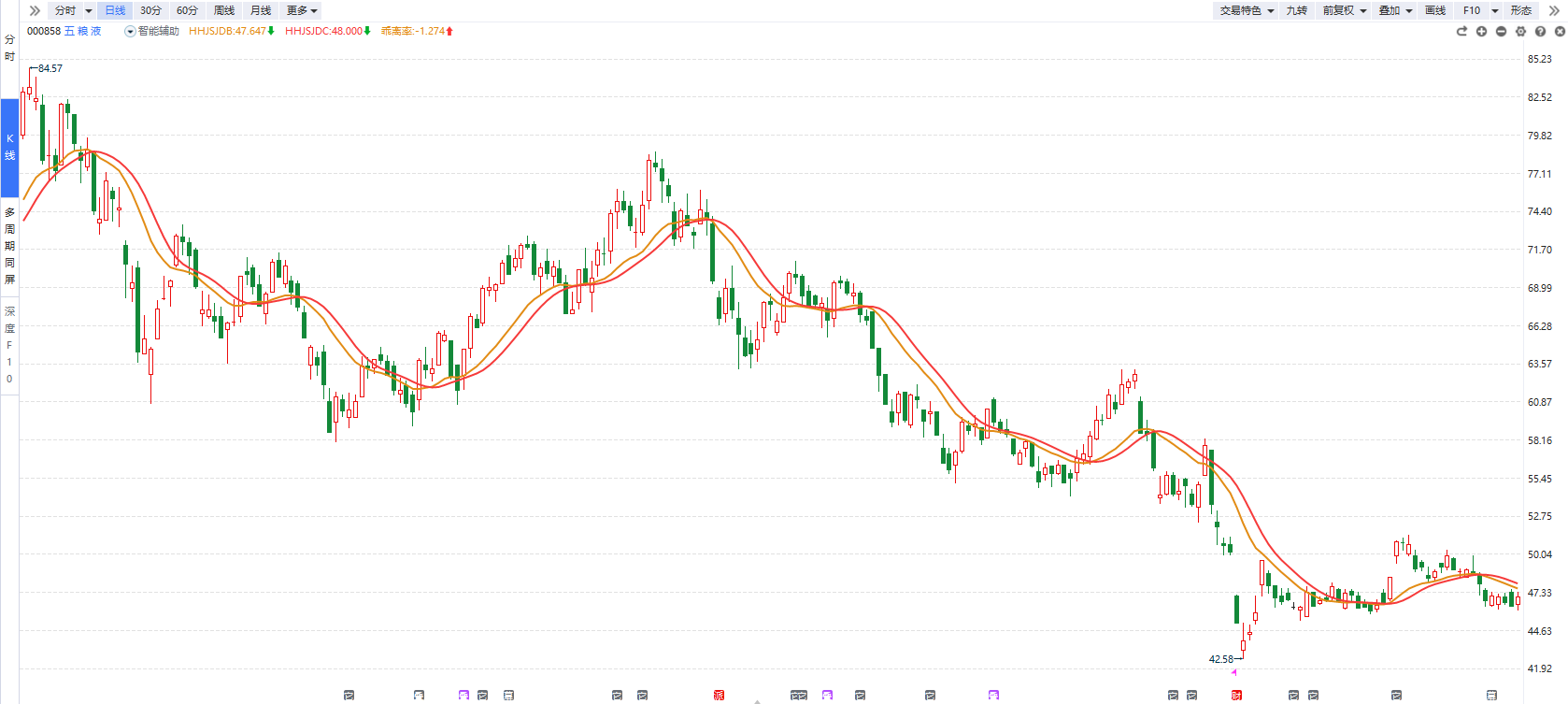 跌出来的5倍-五粮液
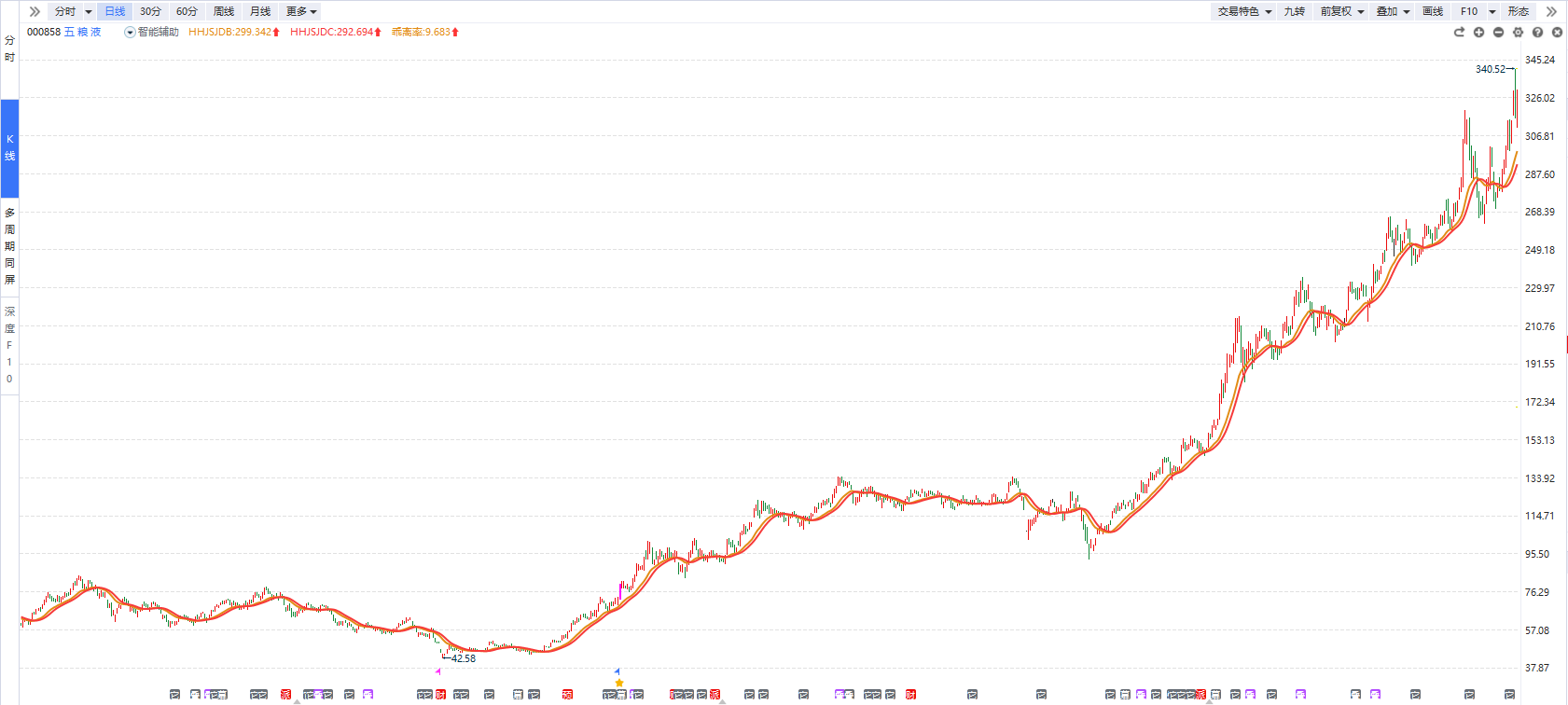 不识庐山真面目，只缘身在此山中
[Speaker Notes: 每一轮下跌都是给予清醒的人一次财富抬升的机会，顺势赚快钱，逆势赚大钱。]
第一步：选好公司
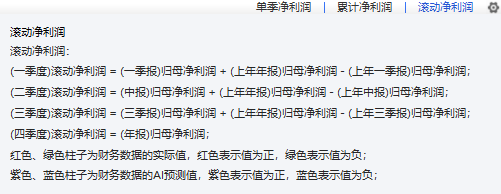 基本面分析：滚动净利润连续增长
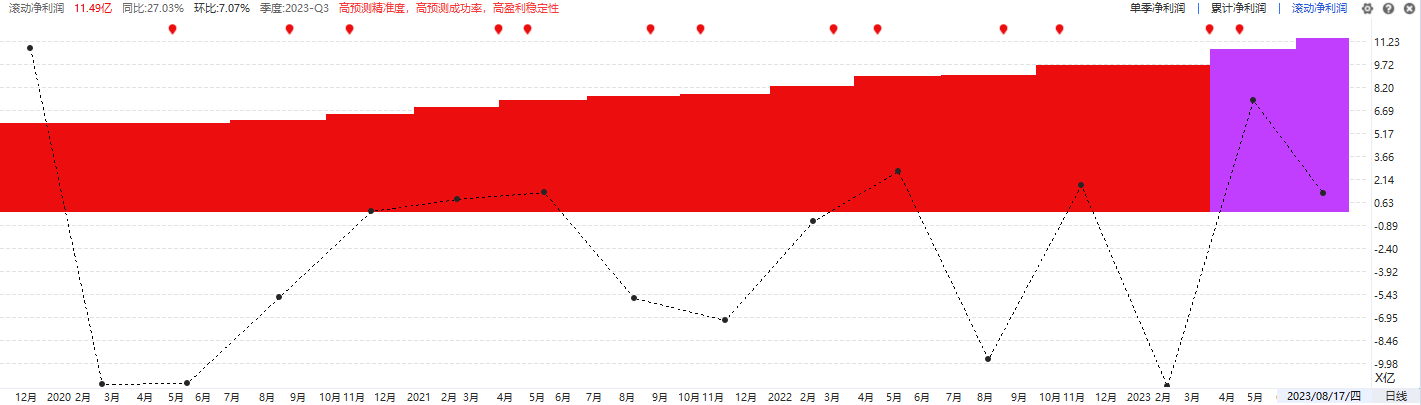 第二步：买便宜的
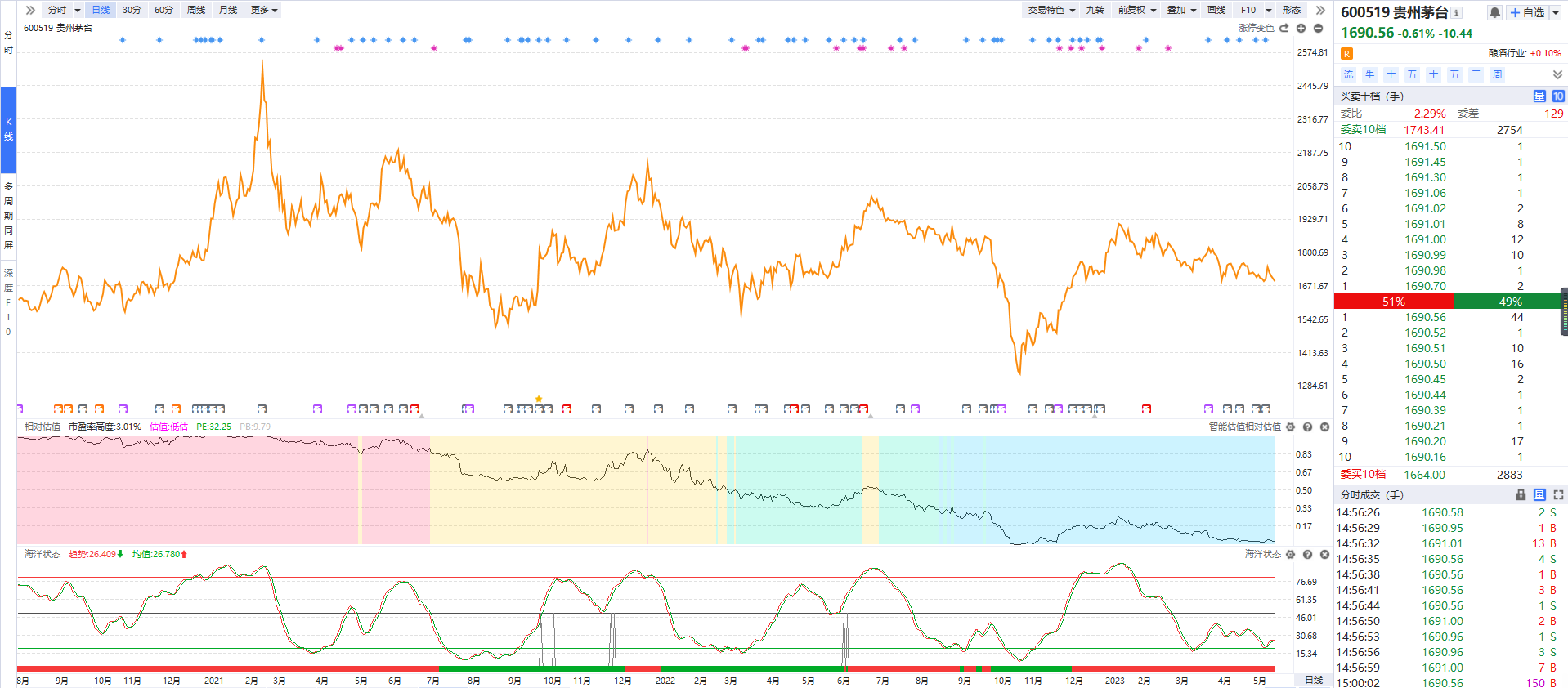 第三步：技术确认
做头破位
趋势结束
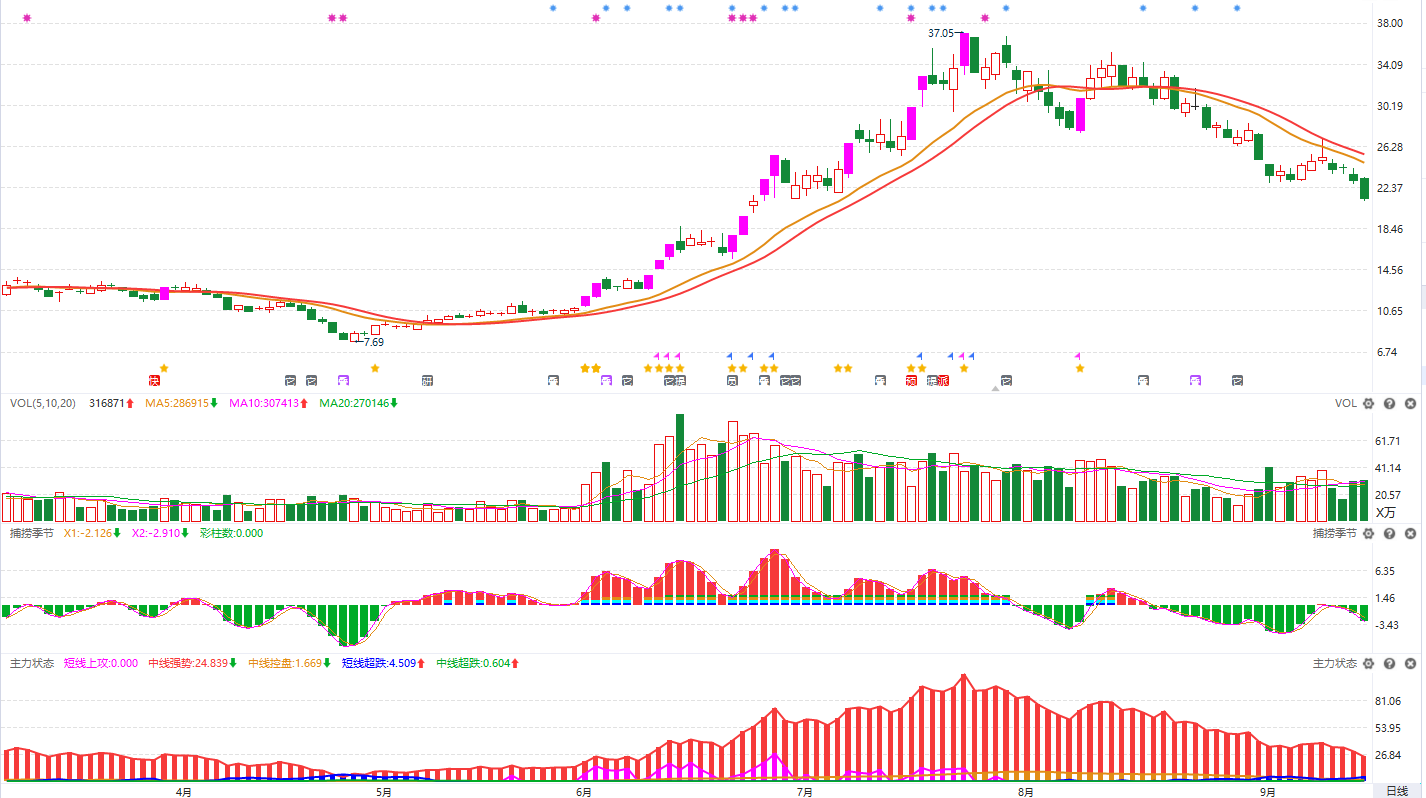 筑底突破
趋势开始
1、跟趋势，争取沿着趋势赚一大波
2、趋势一旦改变（破位），则出局观望
第四步：买卖操作
1、个股突破智能辅助线之后的回踩即为买入的时机；

2、大盘流动资金翻红则一次性建仓，大盘流动资金翻绿则只建一半；

3、初期买入之后，设置止损为-8%（以成本价计，正常范围是5%-10%间）；

4、个股一旦启动上涨，则卖出的时机为跌破智能辅助线3%（乖离率为-3%）

补：对于经不住个股的涨跌波动的，可以采用上涨一定幅度先减点仓的策略，在盈利情况下减仓可以有效的降低成本，从而提高持股的信心。
案例讲解2
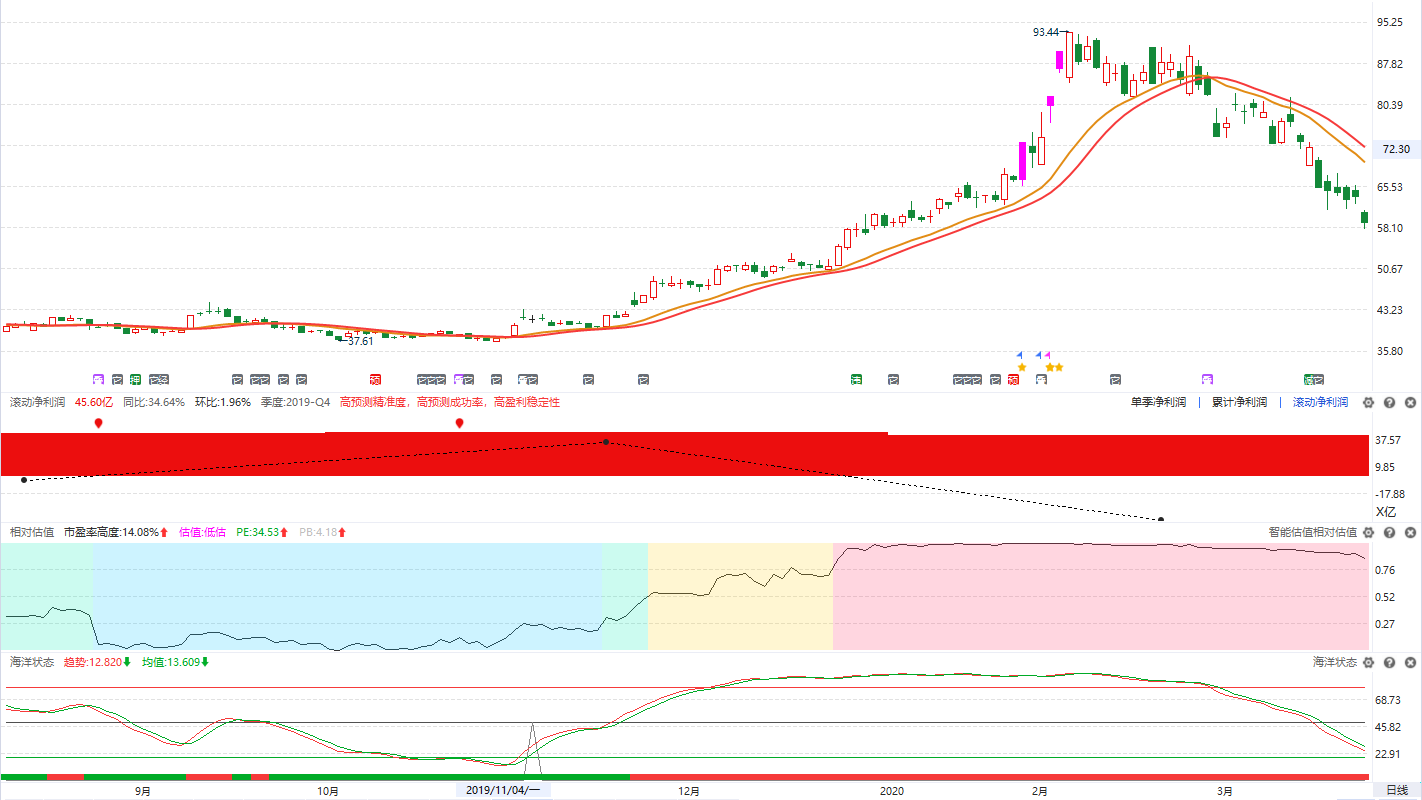 破位
回踩
案例讲解3
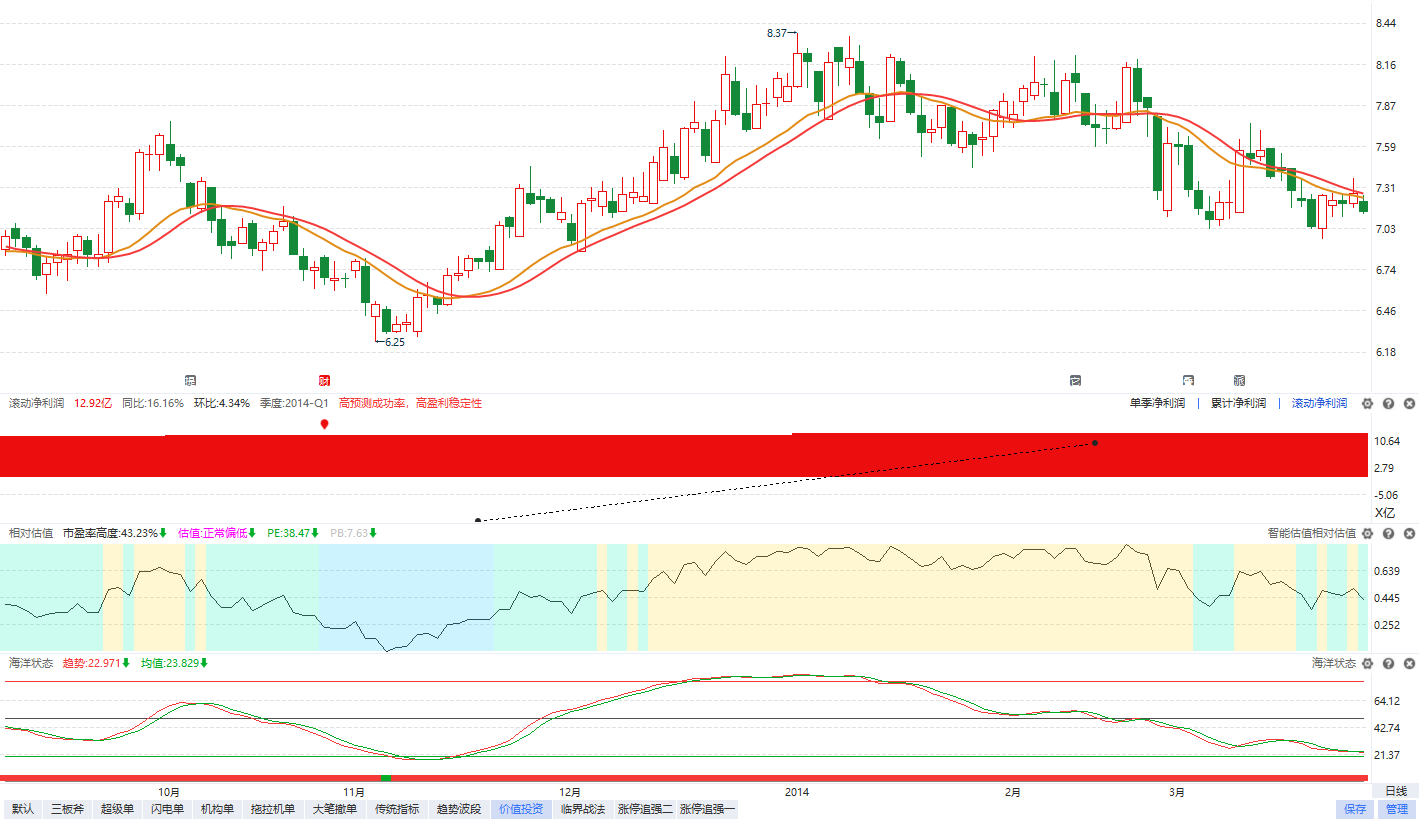 破位
回踩
案例讲解4
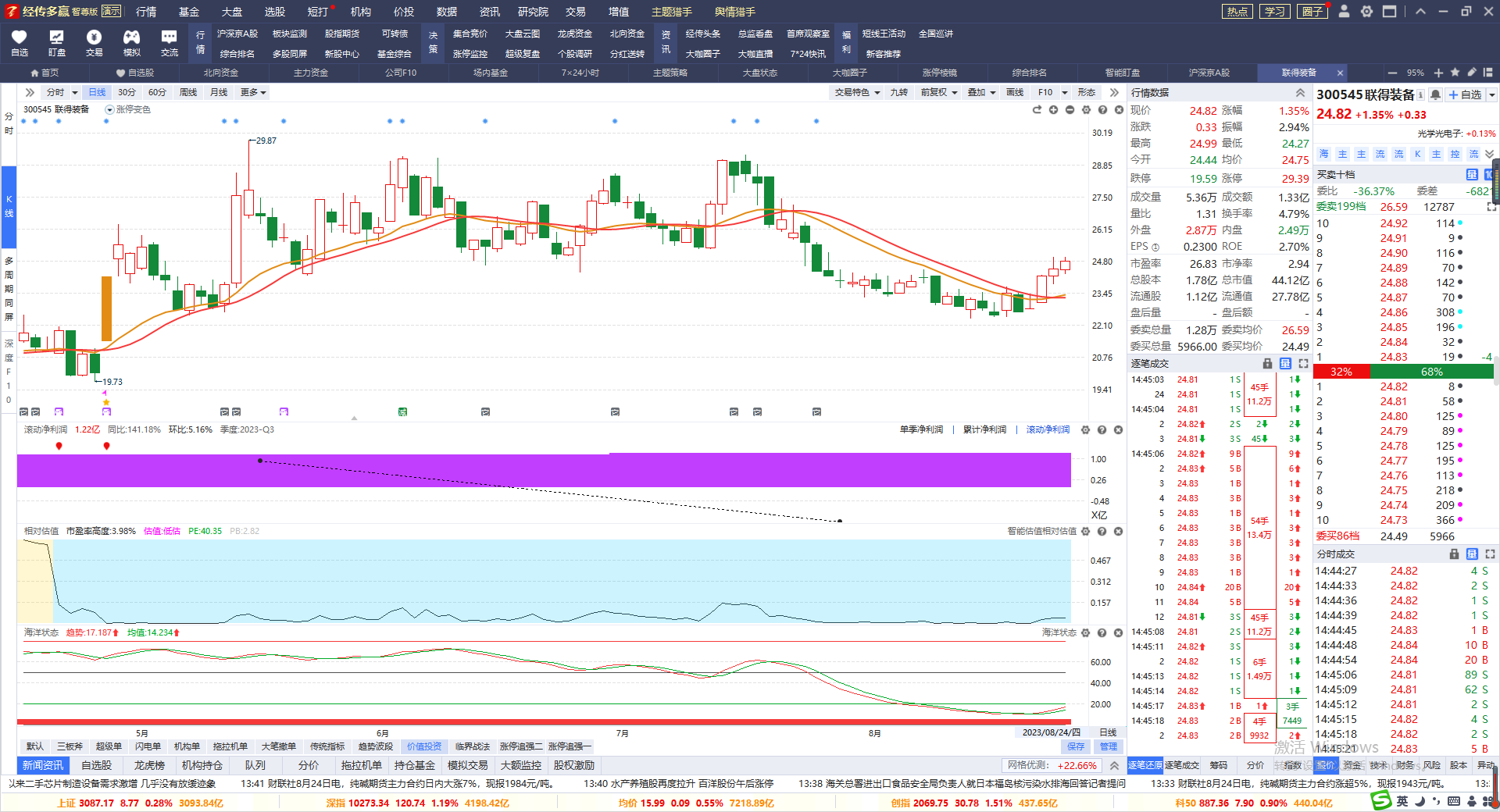 案例讲解5
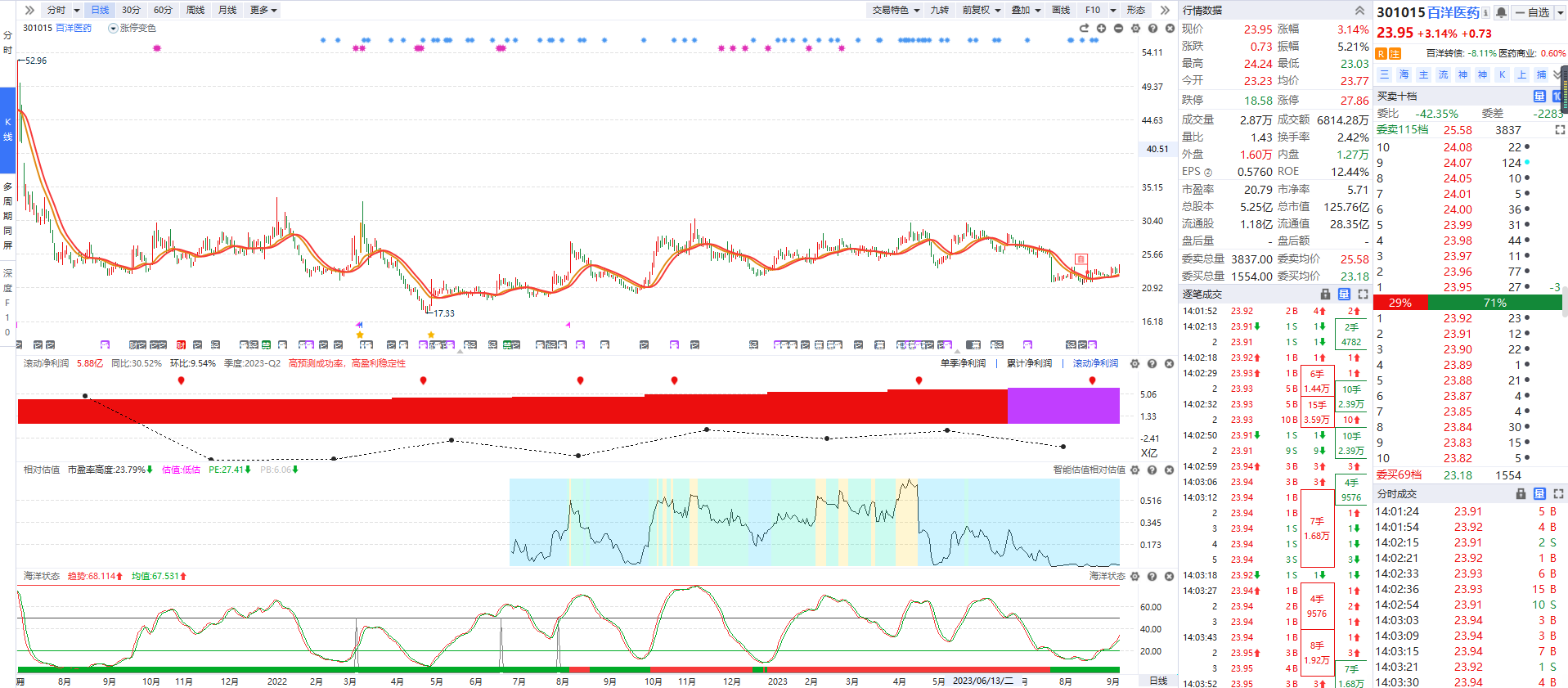 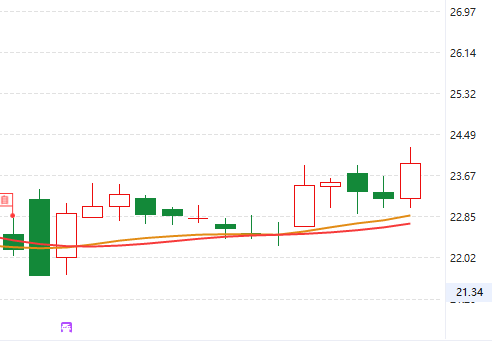 第五步：智能选股
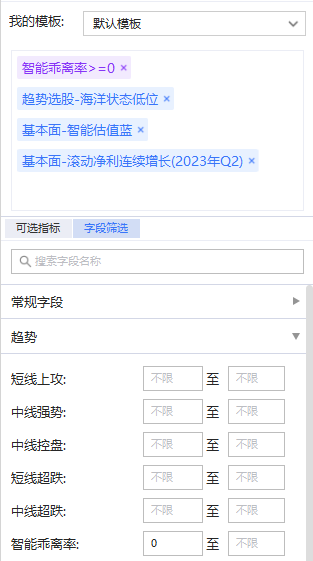 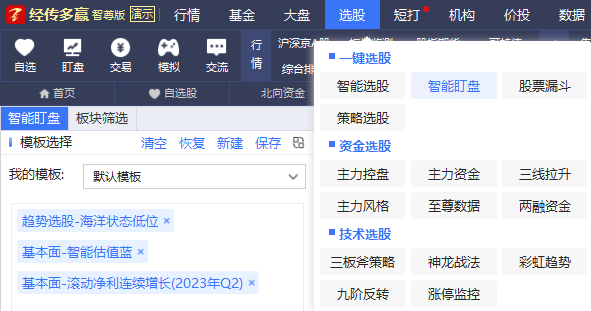 医药（商业）：大参林
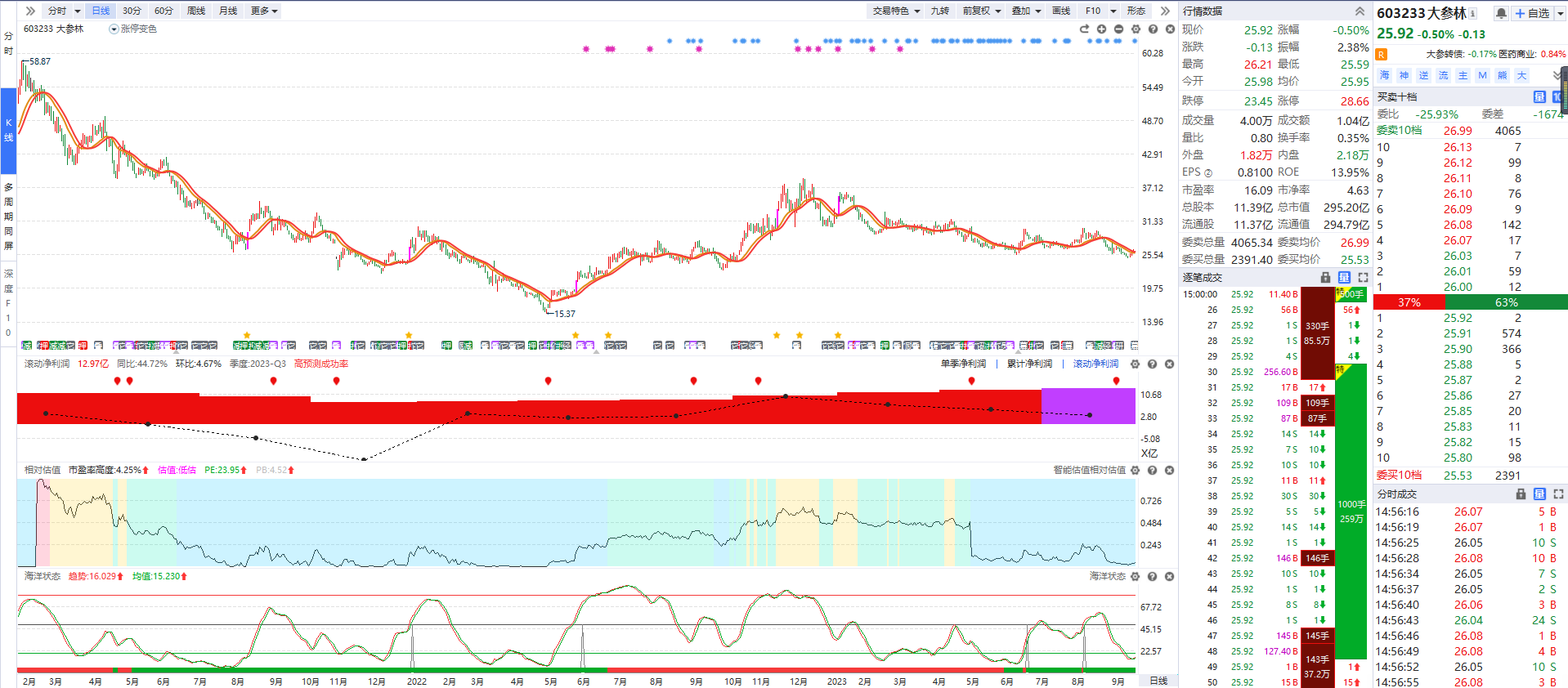 [Speaker Notes: 待行情由原来的底部走向中期强势，我们再来一趟上海，讲讲中位趋势的操作]
后续：产业研究+成长
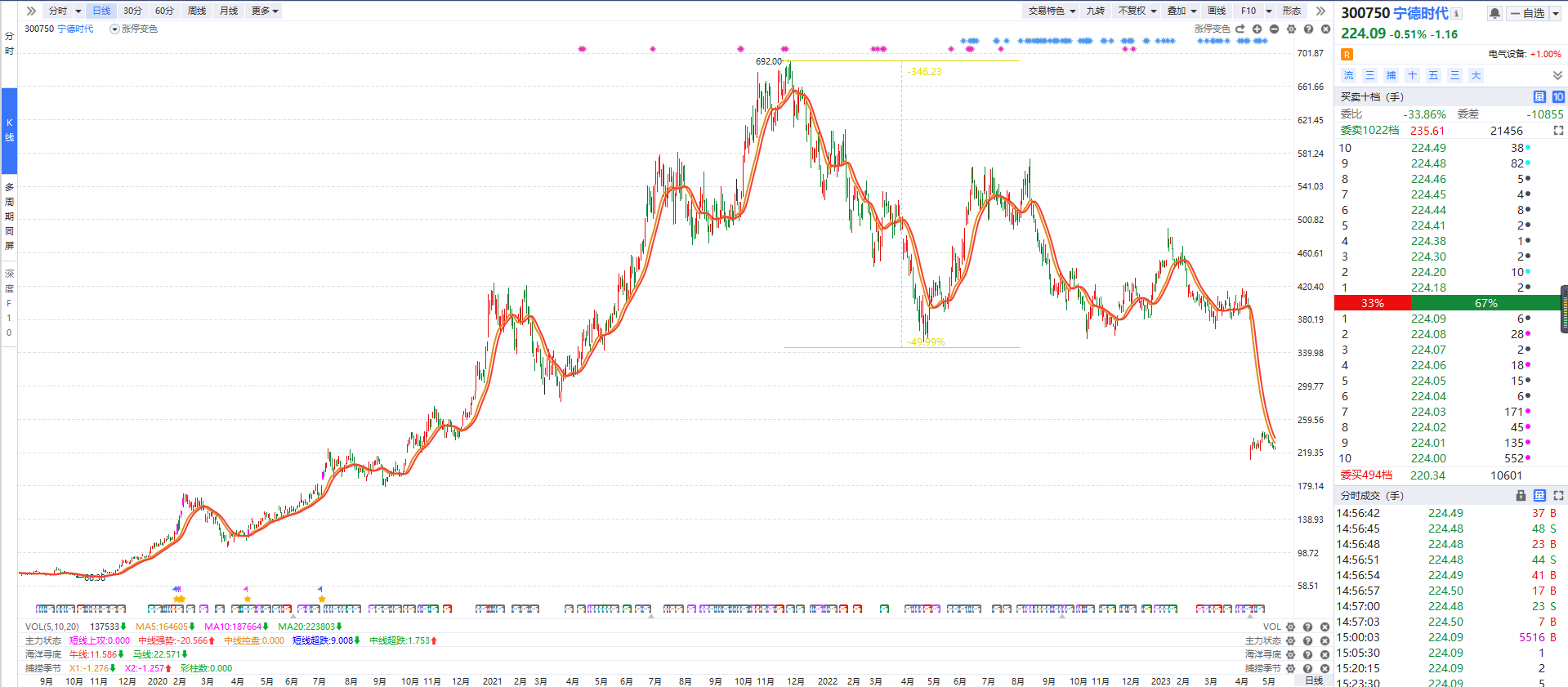 新能源汽车产业链
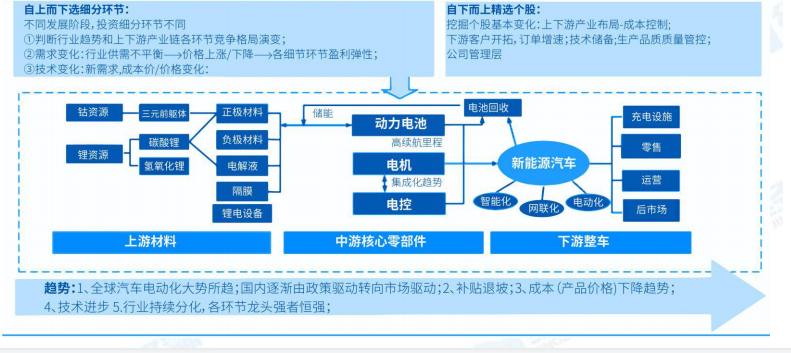 汽车零部件：拓普集团
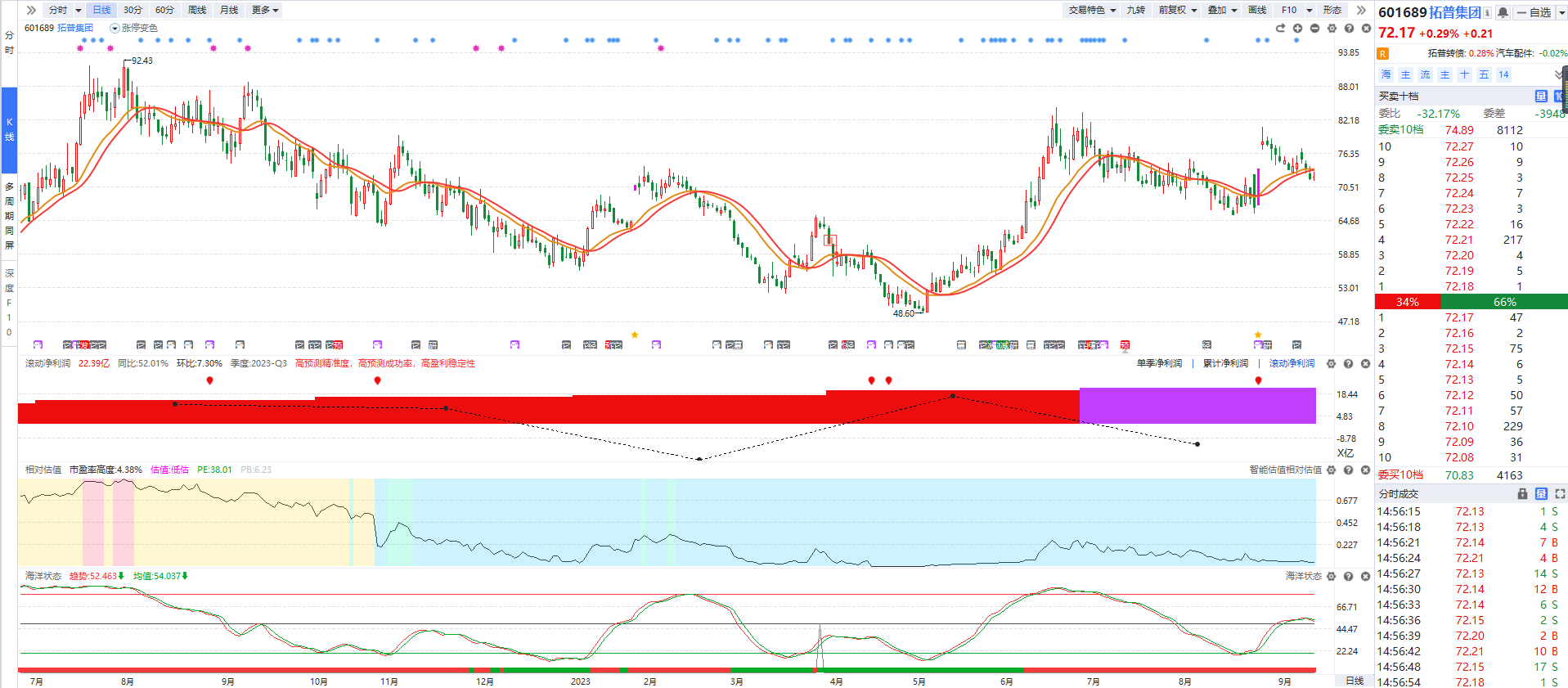 第一波
回踩63.3，止盈67.3
 上涨6.3%
第二波
回踩56.8，止损56.4
下跌0.1%
第四波
回踩73.3
现价72.2
第三波
回踩56.1，止盈76.1
上涨35.6%
[Speaker Notes: 待行情由原来的底部走向中期强势，我们再来一趟上海，讲讲中位趋势的操作]
汽车整车：比亚迪
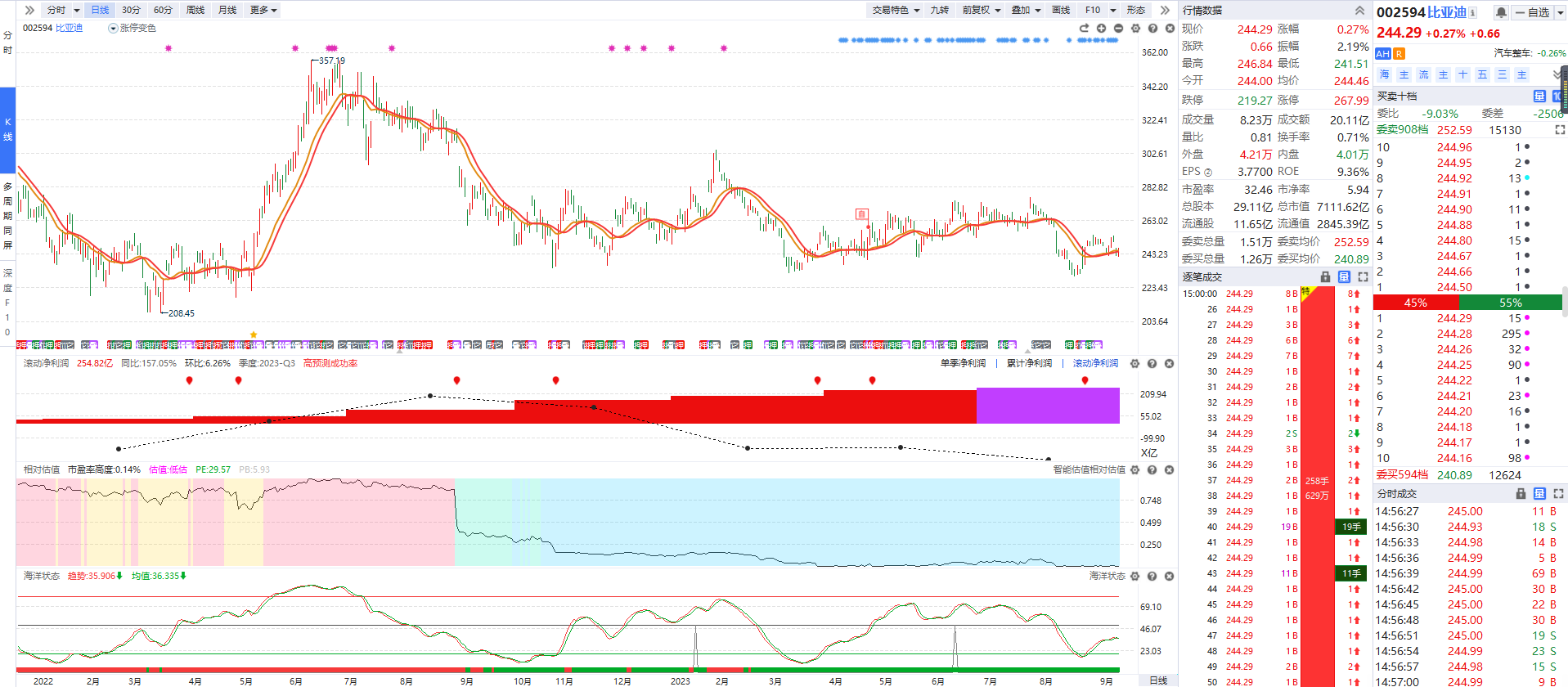 [Speaker Notes: 待行情由原来的底部走向中期强势，我们再来一趟上海，讲讲中位趋势的操作]
PART 03
知行合一，致良知
王阳明心法
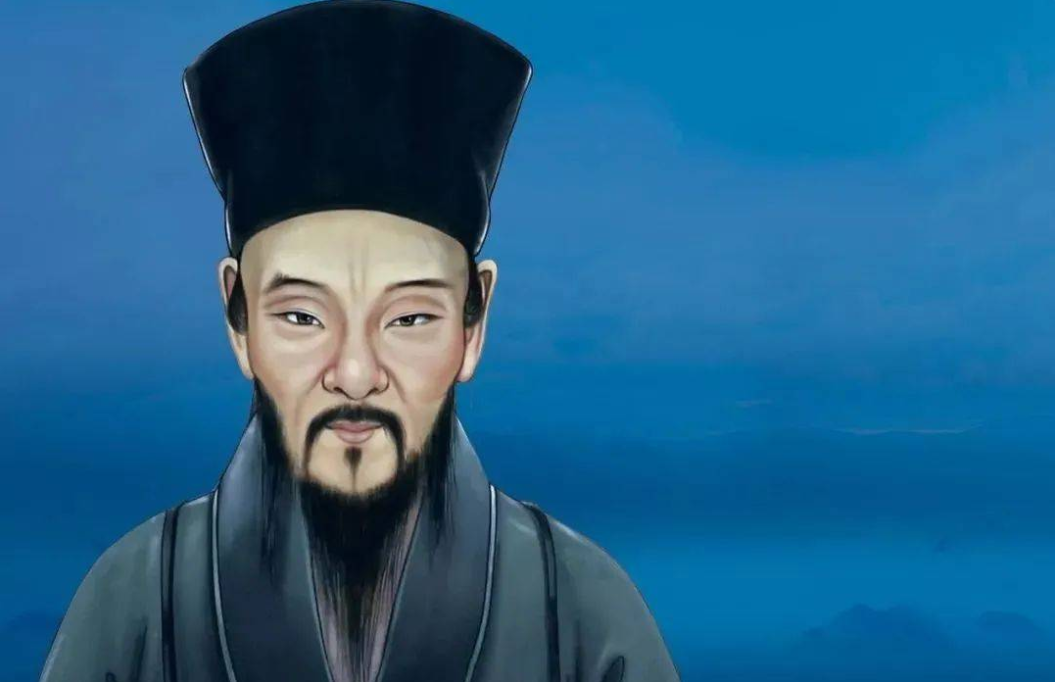 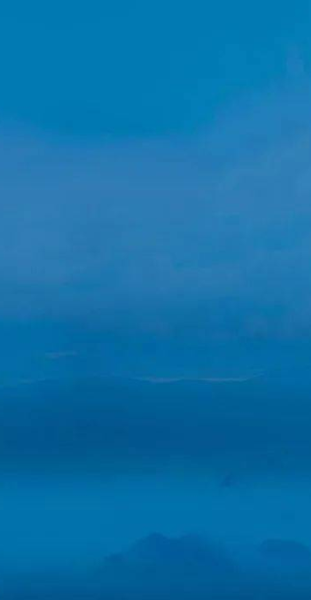 “圣人之道，吾性自足，向之求理于事物者误也。”

“知是行的主意，行是知的工夫；
知是行之始，行是知之成”

无善无恶心之体，
有善有恶意之动，
知善知恶是良知，
为善去恶是格物。
模仿巴菲特的人
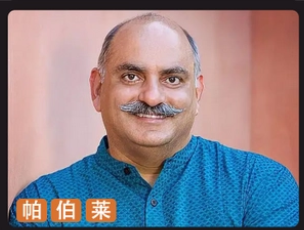 莫尼什·帕伯莱（Mohnish Pabrai）：

偶然从一书中知道巴菲特44年（1950-1994）时间年化回报率高达31%，
他被复利强大的力量震惊到了，也就是说1美元变成了14.4万美元。

至此决定玩一个“在30年内将100万美元变成10亿美元的游戏。”

从2000年到2018年，18年期间，所执掌的对冲基金的收益率高达1204%，（年化收益率约31%），而同期标普500指数的收益率仅为159%。
1、如果我不觉得这只股票在短时间内（2-3年）不能翻1倍的话，我看都不会看。

2、要有极度的耐心，不要盲目跟风。（2011-2013年三年只买了5只股票）
人生是长跑
不在于快慢
而在于长久
投资亦如此